TEKNIK SAMPLING (teknik pengambilan sampel)
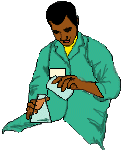 POPULASI
Populasi 
 kelompok keseluruhan orang, peristiwa atau sesuatu yang ingin diselidiki oleh peneliti.
 
Populasi sasaran 
 Tujuan utama penarikan sampel adalah untuk memperoleh informasi tentang populasi. 
 Oleh karena itu sejak awal perlu mengidentifikasi populasi secara tepat dan akurat. 
 Contoh : 
Populasi sasaran untuk penelitian 
	persepsi akuntan adalah para akuntan. 
Populasi sasaran untuk calon mahasiswa potensial adalah siswa SMU dll
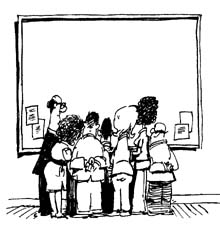 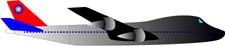 Elemen 
 suatu anggota tunggal dari populasi. 
Jika terdapat 200 penumpang pesawat dalam suatu penerbangan, maka setiap penumpang pesawat tersebut merupakan elemen dari populasi.
 
Sampel 
beberapa anggota atau suatu bagian (subset) dari populasi.
Hal ini mencakup sejumlah anggota yang dipilih dari populasi. Sehingga sebagaian elemen dari populasi merupakan sampel.
penting dalam penelitian
berkaitan dengan kredibilitas dan mutu penelitian serta biaya penelitian yang harus di bayar.
Alasan diperlukannya sampel dalam penelitian :
Sulit mengambil seluruh populasi (sensus) menjadi data penelitian, karena:

populasi demikian banyaknya sehingga dalam prakteknya tidak mungkin seluruh elemen diteliti;
keterbatasan waktu penelitian, biaya, dan sumber daya manusia, membuat peneliti harus telah puas jika meneliti sebagian dari elemen penelitian; 
bahkan kadang, penelitian yang dilakukan terhadap sampel bisa lebih reliabel daripada terhadap populasi 
misalnya, karena elemen sedemikian banyaknya maka akan memunculkan kelelahan fisik dan mental para pencacahnya sehingga banyak terjadi kekeliruan. (Uma Sekaran, 1992);
jika elemen populasi homogen, penelitian terhadap seluruh elemen dalam populasi menjadi tidak masuk akal, 
	misalnya untuk meneliti kualitas jeruk dari satu pohon jeruk
Mengapa dalam penelitian digunakan sampel dan apakah sampel dapat dikatakan mewakili seluruh populasi?
Sampel dapat mewakili seluruh populasi, apabila:
Sampel harus mengandung dua criteria yaitu cermat (accuracy) dan tepat (precission). 
 
Kriteria cermat dimaksudkan agar sampel yang diambil tidak akan bias sehingga sampel dapat memberikan reaksi yang tidak berlebih atau kurang tetapi memberikan reaksi wajar. 
Kriteria tepat mengandung arti sampel yang diambil dapat mewakili dengan wajar keseluruhan populasi tersebut. Oleh karena itu aspek ketepatan ini mengandung pengukuran standard yang dapat ditoleransi terhadap kemungkinan kesalahan pengambil sampel.
 
Menggunakan teknik pengambilan sampel (teknik sampling) yang sesuai dengan strategi penelitian yang dilakukan.
SAMPLING
Sampling  adalah proses memilih suatu jumlah unsur populasi yang mencukupi dari populasi, sehingga dengan mempelajari sampel dan memahami karakteristiknya memungkinkan untuk untuk menggeneralisasikan karakteristik tersebut pada seluruh anggota populasi.

Kategori Sampling 
Probability Sampling dan 
Nonprobability sampling
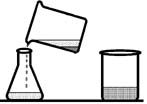 PROBABILITY SAMPLING
Probability sampling yaitu proses pengambilan sampel yang menjamin adanya peluang bahwa setiap unsur populasi dipilih sebagai anggota sampel.
Probability sampling meliputi:
random sampling, 
systematic sampling, 
stratified random sampling, 
cluster sampling, 
area sampling dan 
duble sampling
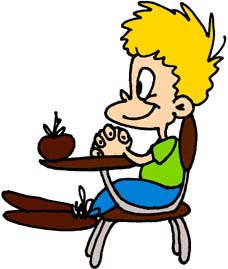 NONPROBABILITY SAMPLING
Adalah proses pengambilan sampel yang tidak menjamin adanya peluang bahwa setiap unsure poppulasi dipilih sebagai anggota sampel.

Meliputi:
convenience sampling, 
judgement sampling, 
quota sampling
snowball sampling.
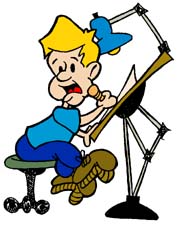 Ukuran Sampel
Syarat sampel yang baik adalah:
tingkat ketepatan (precision)
seberapa dekat estimasi peneliti berdasarkan sampel yang terpilih terhadap karakteristik yang sebenarmya dari populasi
tingkat kepercayaan (confidence)
derajat kepercayaan atau ketelitian pengambilan sebuah sampel
Confidence level 95%-99%. 
Semakin tinggi Condidence level semakin dapat dipercaya data tersebut.
Ukuran Sampel
Ukuran sampel dapat pula ditentukan dengan menggunakan rumus slovin (1960):
 			N
	n = 
 		         1  +  N e2
 
n		=  ukuran sampel
N 	=  ukuran populasi
e 		=  persen kelonggaran ketidaktelitian karena 
		    kesalahan pengambilan sampel yang masih dapat 
		    ditolerir atau diinginkan, misalnya 2%
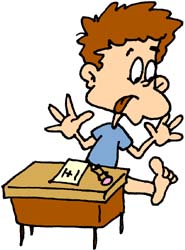 Ukuran Sampel
Dalam menentukan ukuran/jumlah sampel juga perlu memperhatikan pedoman kasar yang dikemukakan oleh Roscoe dalam Sekaran (2000), yaitu:

Jumlah sampel yang paling sesuai untuk hampir semua penelitian adalah 30 < n < 500

Apabila sampel dibagi ke dalam beberapa kategori/subsampel  jumlah sampel minimum untuk tiap kategori adalah 30

Dalam penelitian multivariate(multiple regression analysis) jumlah sampel harus beberapa kali (sekitar 10 kali atau lebih) lipat dari jumlah variabel dalam penelitian. 

Untuk penelitian eksperimen yang sederhana dengan pengendalian ekperimental yang ketat, penelitian yang baik dapat dilakukan dengan menggunakan sampel sekitar 10 sampai 20.
Ukuran Sampel
Ukuran minimum sampel yang dapat diterima berdasarkan desain/metode penelitian yang digunakan menurut Gay (1976):
Deskriptif, minimal 10 % dari populasi. Untuk populasi yang relatif kecil minimal minimal 20%.
Desain deskriptif-korelasional, minimal 30 subjek
Metode ex post facto, minimal 15 subyek per kelompok
Metode eksperimental, minimal 15 subyek

Penggunaan kaidah di atas sebaiknya disesuaikan dengan kondisi populasi dan keadaan lain yang berkaitan
DESAIN SAMPLING
Probability Sampling
Simple random sampling
Systematic sampling
Stratified random sampling 
Cluster sampling
Area Sampling
Double sampling
Non Probability Sampling
Convenience sampling
Purposive Sampling
Judgment sampling
Quota sampling
Snowball sampling
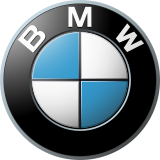 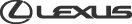 PS: Simple Random Sampling
Seluruh elemen dalam populasi diperhitungkan dan tiap elemen mempunyai kesempatan yang sama untuk terpilih sebagai objek

Kelebihan: kemampuan generalisasi hasil penenmuan tinggi
Kelemahan: Tidak seefisien stratified sampling

Setiap unsur populasi harus mempunyai kesempatan sama untuk bisa dipilih menjadi sampel. Prosedurnya :

Susun “sampling frame”
Tetapkan jumlah sampel yang akan diambil
Tentukan alat pemilihan sampel
Pilih sampel sampai dengan jumlah terpenuhi
PS: Systematic Sampling
Setiap elemen ke n dari populasi dipilih, mulai dari anggota tertentu dalam kerangka populasi

Kelebihan: Mudah dilakukan bila kerangka populasinya tersedia
Kelemahan: Dimungkinkan terjadinya bias sistematik
PS: Stratified Random Sampling
Populasi dibagi ke dalam kelompok tertentu kemudian subyek diambil: 
dalam proporsi jumlah yang sebenarnya dan perbandingannya (proporsionate)
berdasarkan criteria selain jumlah populasi sebenarnya (disproporsionate)
Kelebihan: Paling efisien di antara semua desain probabilitas semua kelompok terwakili jumlahnya
Kelemahan: 
Stratified harus memiliki arti tertentu 
lebih memakan waktu dibandingkan dengan simple random sampling
kerangka populasi untuk tiap kelompok/strata diperlukan.
Dari setiap stratum yang dibentuk, dipilih sampel secara acak. Prosedurnya :
Siapkan “sampling frame”
Bagi sampling frame tersebut berdasarkan strata yang dikehendaki
Tentukan jumlah sampel dalam setiap stratum
Pilih sampel dari setiap stratum secara acak.
PS: Cluster Sampling
Teknik ini biasa juga diterjemahkan dengan cara pengambilan sampel berdasarkan gugus.  

Dalam sampel gugus, setiap gugus boleh mengandung unsur yang karakteristiknya berbeda-beda atau heterogen. 

Kelebihan: Dalam cluster geografis , biaya pengumpulan datanya rendah

Kelemahan: Paling kurang dapat diandalkan & kurang efisien diantara desain probabilitas lainnya karena sub-sub dari kelompok lebih cenderung homogen daripada heterogen.
Prosedur  cluster sampling:

Susun sampling frame berdasarkan gugus
Tentukan berapa gugus yang akan diambil sebagai sampel
Pilih gugus sebagai sampel dengan cara acak
Teliti setiap sampel yang ada dalam gugus sampel
PS: Area Sampling
Cluster sampling dalam suatu daerah/lokasi tertentu

Kelebihan: Biayanya efektif, berguna untuk keputusan yang berhubungan dengan lokasi tertentu

Kelemahan: Memakan waktu untuk mengumpulkan data dari suatu lokasi.
PS: Double Sampling
Sampel atau sub sampel yang sama diteliti dua kali

Kelebihan: Menawarkan infomasi yang lebih rinci dalam topik penelitian

Kelemahan: Original bias individu mungkin tidak senang merespon untuk kedua kali
NPS: Convenience Sampling
Anggota populasi yang paling mudah ditemui dipilih sebagai subyek

Kelebihan: Cepat, mudah, tidak mahal

Kelemahan: Tidak dapat digeneralisasikan sama sekali

Disebut juga: accidental sampling – tidak disengaja – atau juga captive sample  (man-on-the-street) 

Jenis sampel ini sangat baik jika dimanfaatkan untuk penelitian penjajagan, yang kemudian diikuti oleh penelitian lanjutan yang sampelnya diambil secara acak (random).
NPS: Purposive Sampling
sampel diambil dengan maksud atau tujuan tertentu
Judgement Sampling:
Subyek dipilih berdasarkan keahlian dalam bidang diteliti
Kelebihan: Kadang merupakan satu-satunya cara untuk menyelidiki
Kelemahan: Kemampuan generalisasinya dipertanyakan, tidak dapat digeneralisasikan ke seluruh popolasi
NPS: Purposive Sampling 
Quota sampling
Subyek dipilih yang paling mudah ditemui dari kelompok yang ditargetkan berdasar jumlah kuota yangtelah ditentukan sebelumnya
Kelebihan: Sangat berguna bila partisipasi kelompok minoritas diperlukan dalam suatu penelitian
Kelemahan: Tidak dapat digeneralisasikan dengan mudah
NPS: Snowball Sampling
Memilih unit yang karakteristiknya jarang, unit selanjutnya ditunjukkan responden sebelumnya

Hanya untuk penerapan yang sangat khusus

Kelemahan: Keterwakilan dari karakteristik yang jarang tidak terlihat dalam pemilihan sampel

Metode ini biasa digunakan untuk meneliti kelompok eksklusif (tertutup) misalnya: gay, lesbian, pecandu narkotik, dll.
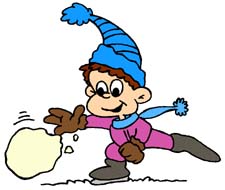